আজকের পাঠে সবাইকে স্বাগতম
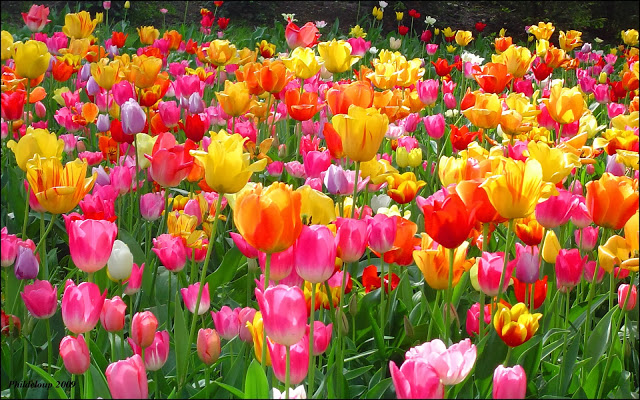 শিক্ষক পরিচিতি
মিজানুর রহমান  
  সহকারী শিক্ষক
             ২৫ নং জাংগীর সরকারি প্রাথমিক  বিদ্যালয়।                               
রূপগঞ্জ,নারায়ণগঞ্জ |
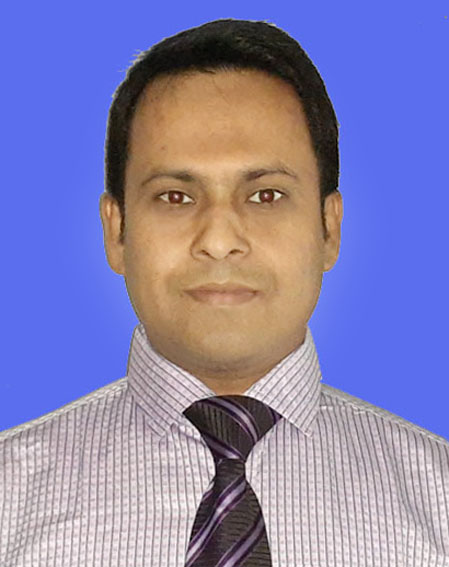 পাঠ পরিচিতি
শ্রেণিঃ দ্বিতীয়
                            বিষয়ঃ প্রাথমিক গণিত
                     অধ্যায়ঃ ৫ম (গুণ )
                        পাঠঃ গুণের ধারণা(উপকরণ ব্যবহার করে গুণ করা )
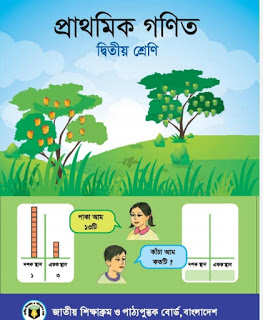 শিখনফল
১২.১.১ উপকরণ ব্যবহার করে গুণ করতে পারবে।
ছবিটি লক্ষ্য কর এবং ভেবে বল ছবিতে মোট কতটি ফুল আছে।
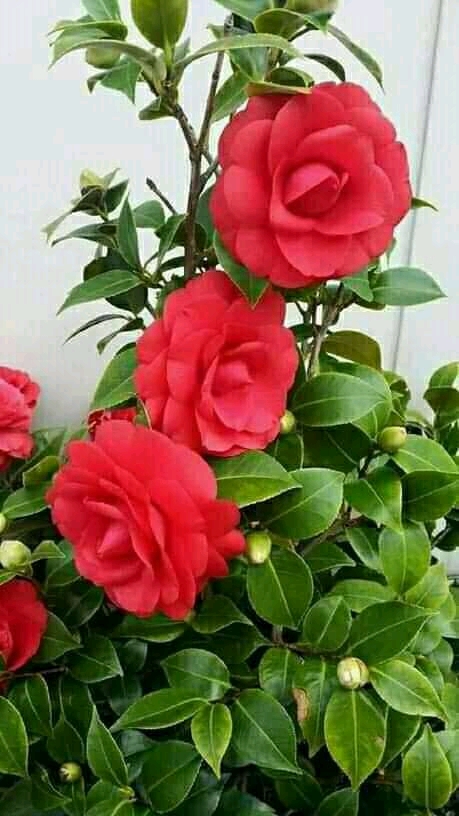 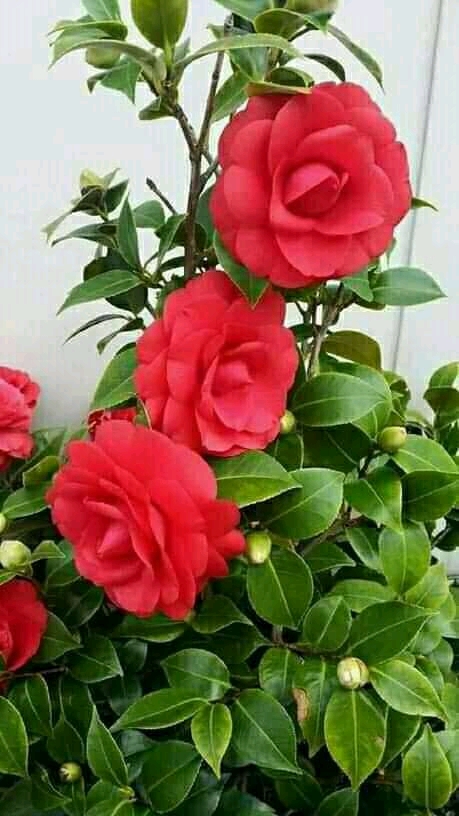 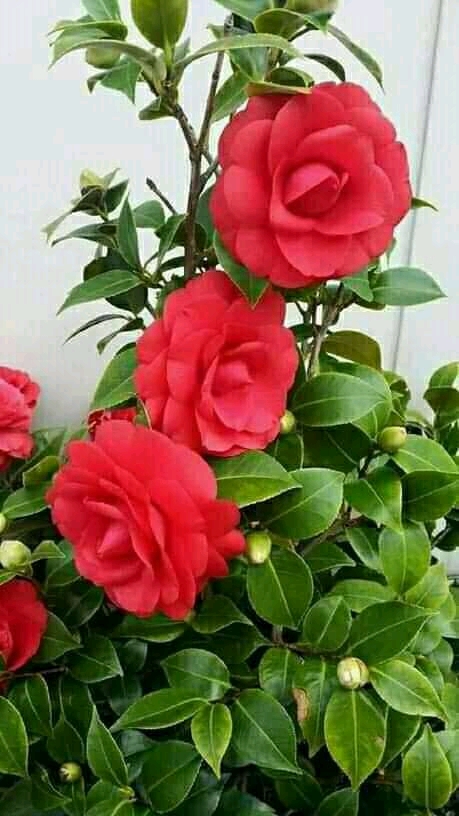 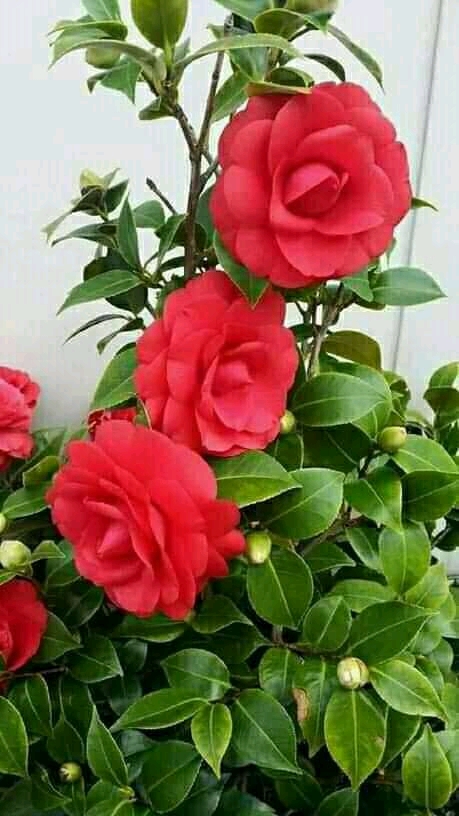 ১২
৩+৩+৩+৩
=
৩×৪ = ১২
আজকের পাঠ
গুণ
উপকরণ ব্যবহার করে গুণ করা
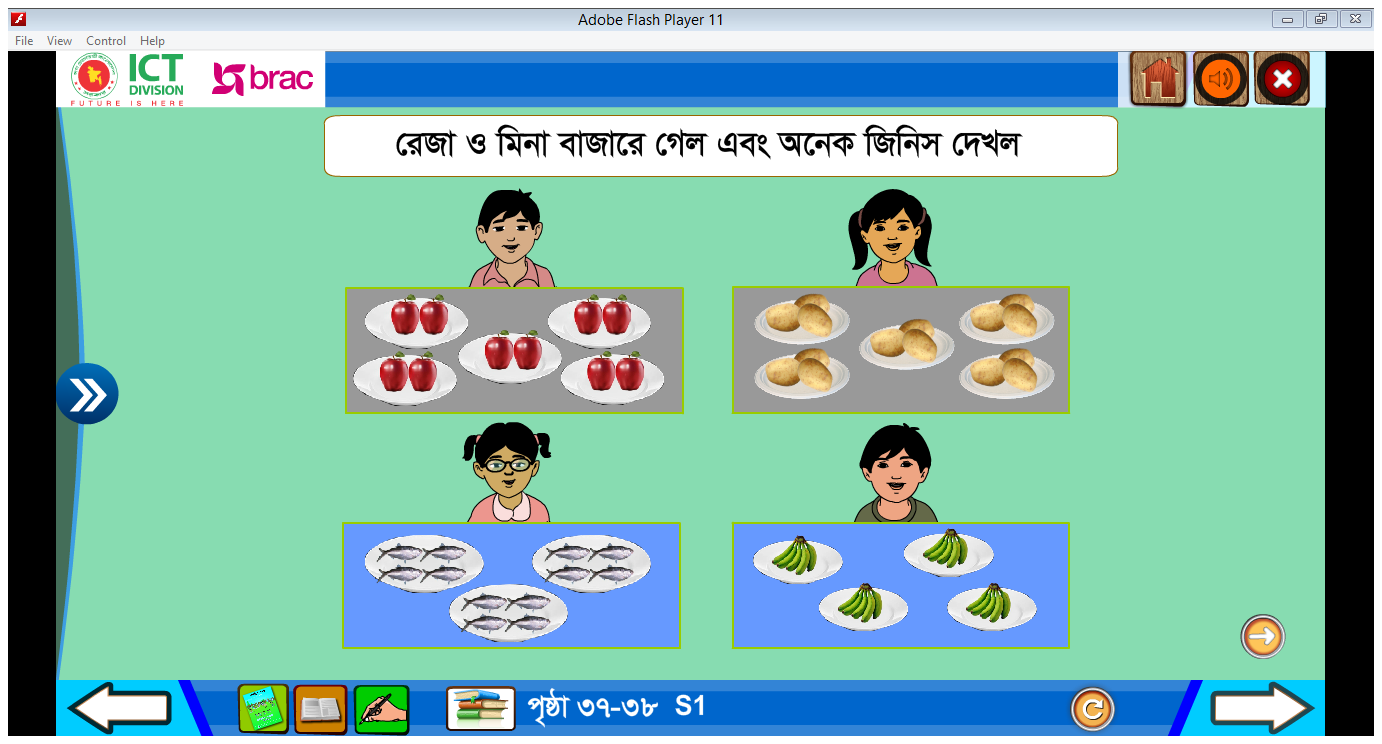 এখানে কয়টি থালা রয়েছে ?
২টি
৫টি
প্রতি থালায় কয়টি আপেল রয়েছে ?
প্রত্যেক থালায় আপেলের সংখ্যা
মোট আপেলের সংখ্যা
থালার সংখ্যা
১০
৫
২
প্রতিটি বক্সে ৩টি কলা আছে এবং বক্স আছে ৪টি।
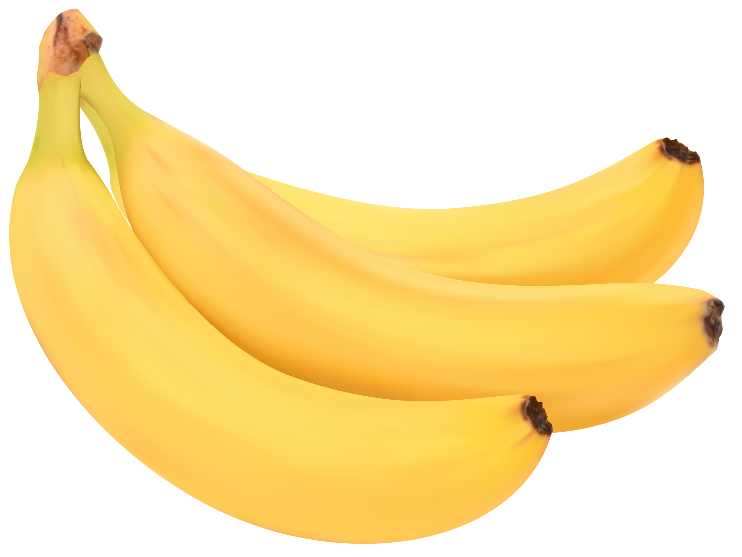 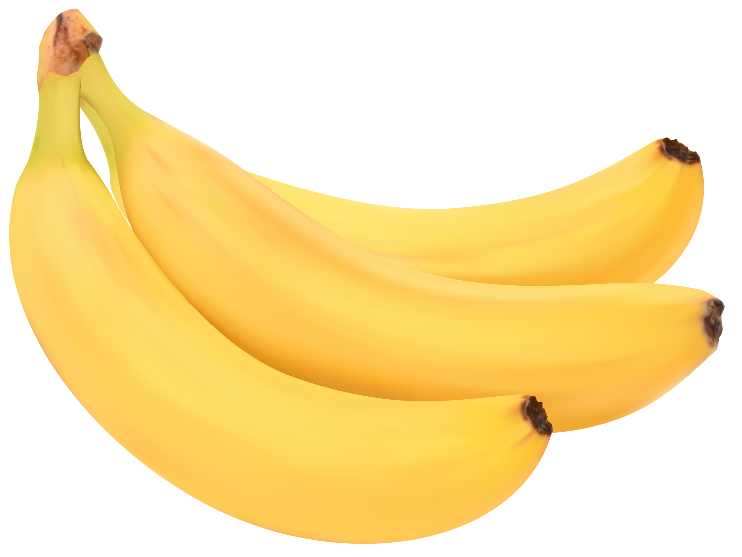 মোট কলা আছে
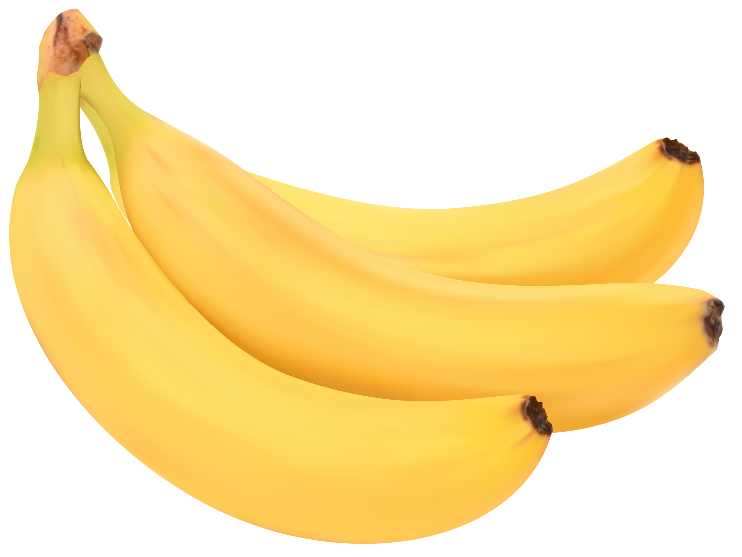 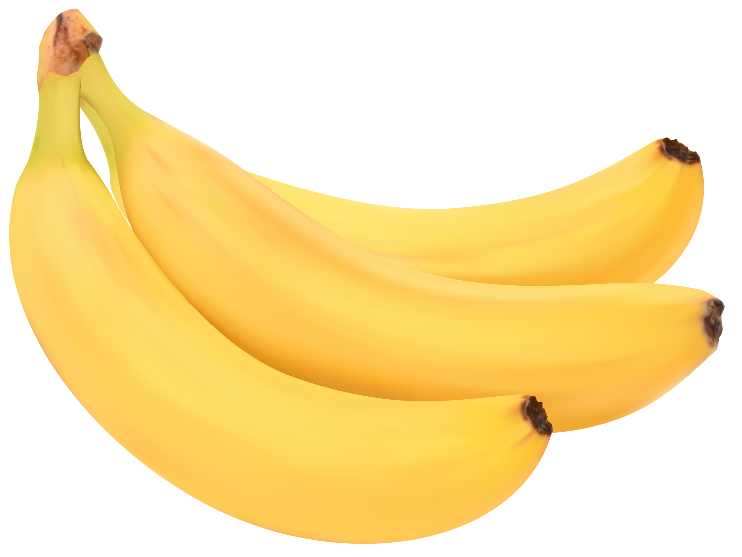 ৩×৪ = ১২
গুণ মানে
প্রতি দলে বস্তুর সংখ্যা × মোট দলের সংখ্যা = মোট বস্তুর সংখ্যা
দলীয় কাজ
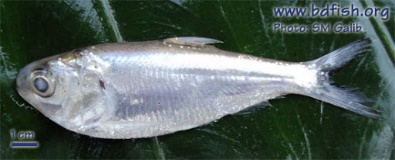 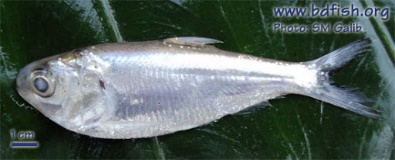 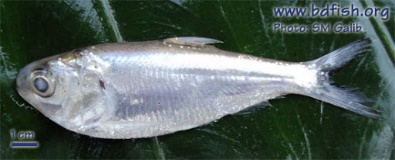 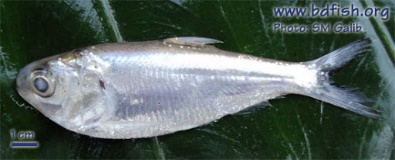 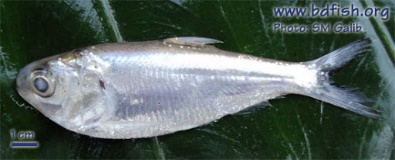 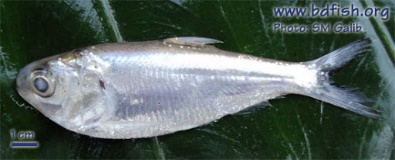 প্রতিটি দলে ৪টি মাছ আছে ৩টি দলে কতটি মাছ আছে?
লালদল
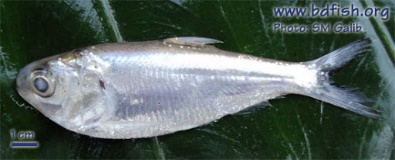 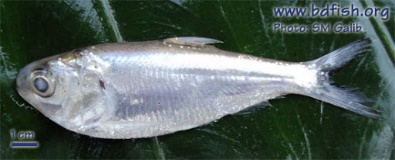 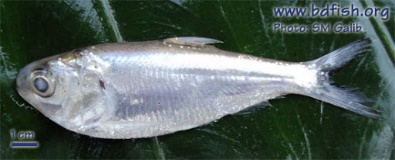 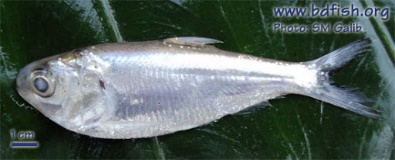 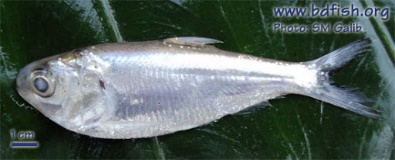 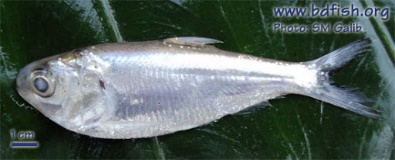 একটি ডালে ৫টি টমেটো আছে ৪ টি ডালে কতটি টমেটো আছে?
নীলদল
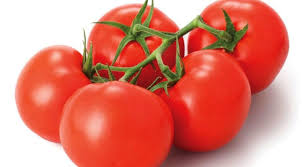 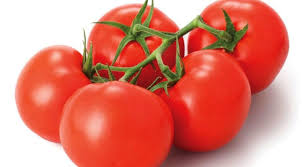 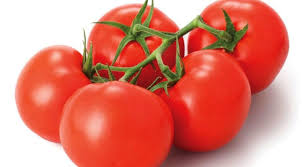 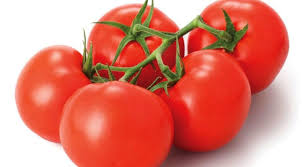 একক কাজ
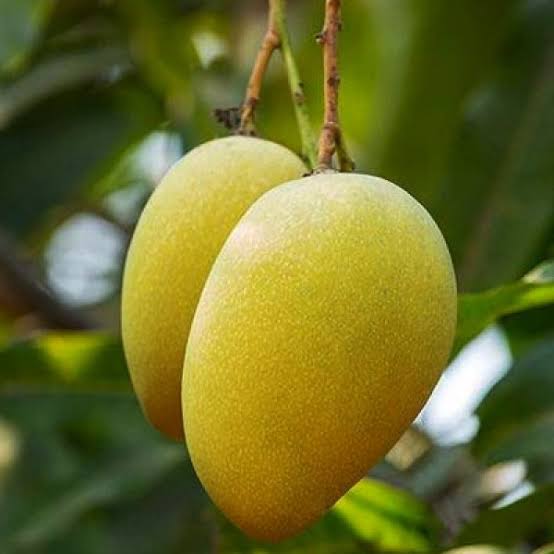 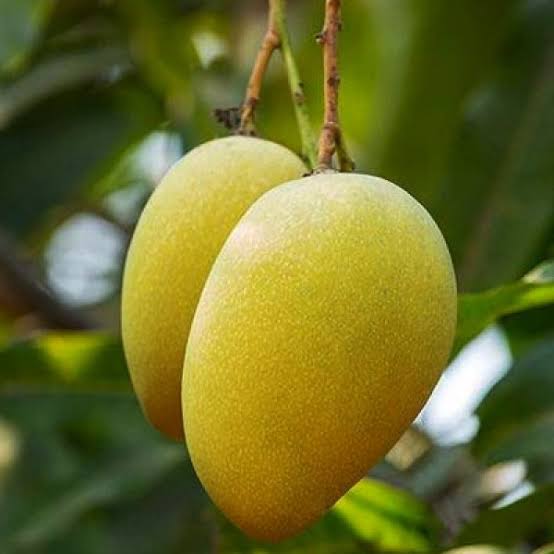 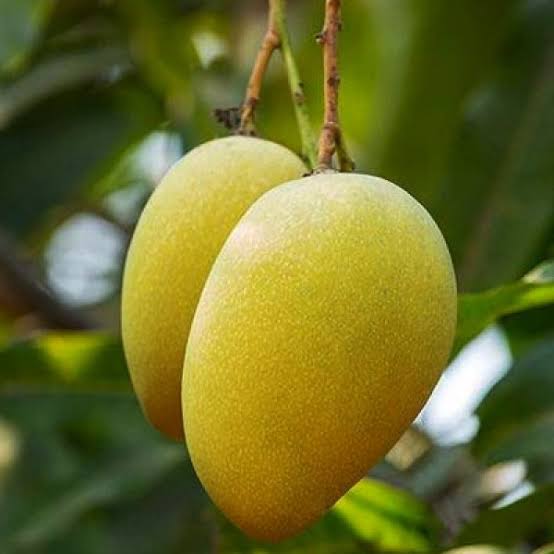 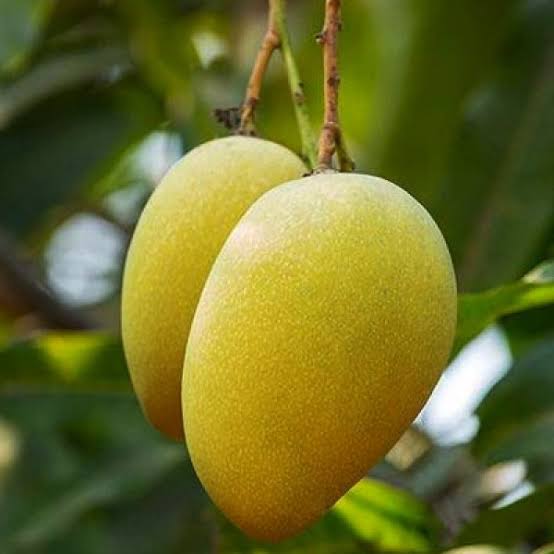 প্রতি ছবিতে কয়টি আম রয়েছে?
২টি
৪টি
কতটি ছবির দল রয়েছে ?
২×৪ = ৮
মোট আমের সংখ্যা কত?
মূল্যায়ন
চল উত্তর মিলিয়ে নেই
একটি থালায় ৩টি কমলা আছে ৫টি থালায় কতটি কমলা আছে? গাণিতিক বাক্য লিখ ও গুণ কর।
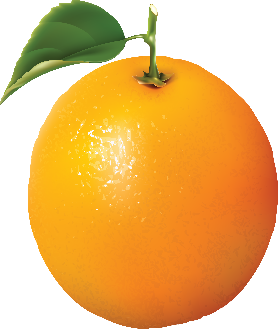 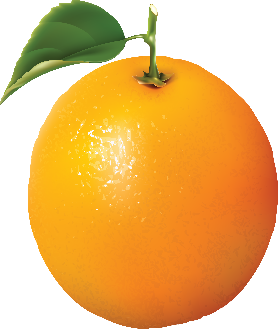 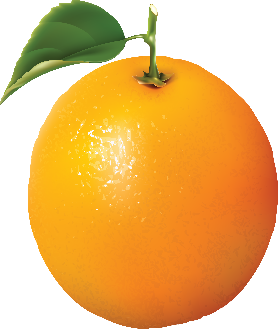 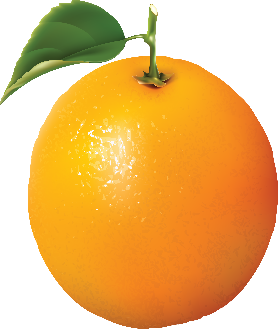 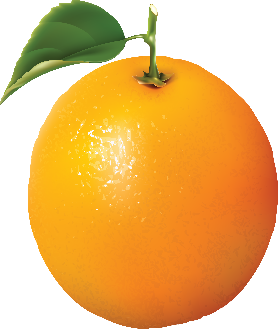 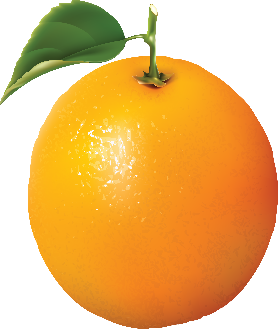 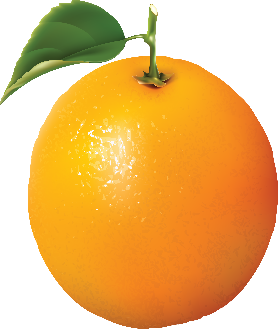 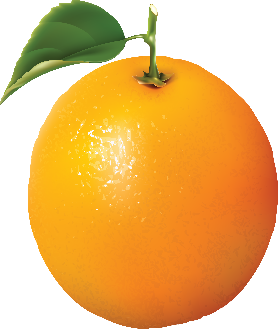 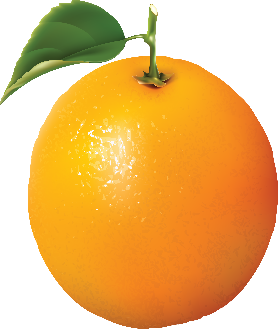 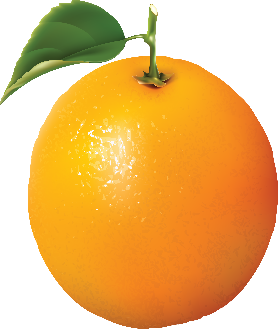 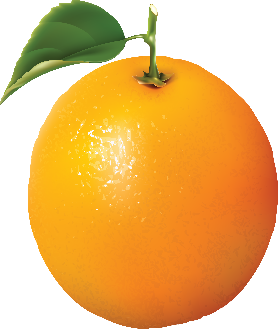 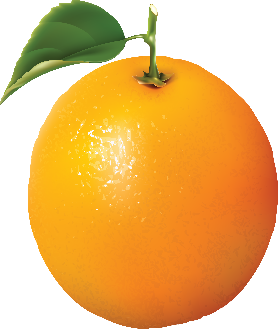 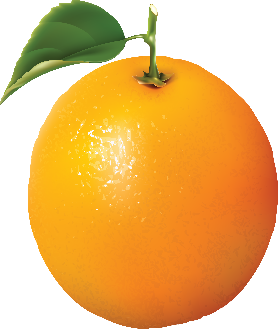 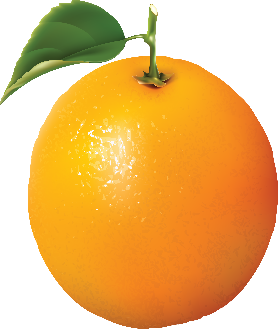 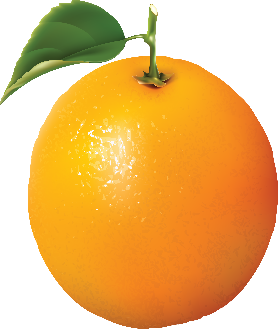 মোট কমলার সংখ্যা
থালার সংখ্যা
প্রত্যেক থালায় কমলার সংখ্যা
৩×৫=১৫
বাড়ির কাজ
তোমার পড়ার টেবিলের ৪ টি পা আছে, এরূপ ৫টি টেবিলের কয়টি পা আছে?
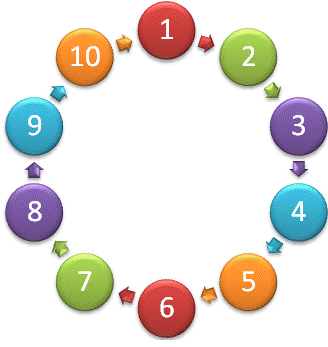 সবাইকে ধন্যবাদ